‘m
Z
dr

^y
Jmo
b
~r.E go{‘ñQ>a - 4^yJmob {d^mJ{df¶: ‘mZdr ^yJmob
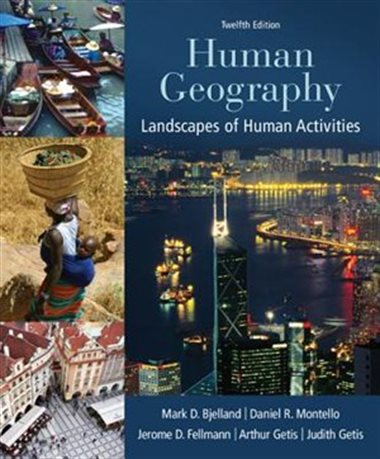 ‘m
Z
dr

^y
Jmo
b
‘mZdr ^yJmob ñdê$n - ì¶már
^yJmob {df¶mÀ¶m XmoZ à‘wI emIm AmhoV.
àmH¥${VH$ ^yJmob : ¶m§V ^yn¥ð>mdarb Z¡g{J©H$ Jmoï>r, Ë¶m§Mo ñdén, {dVaU, Ë¶m§Mm Aä¶mg H$[aV AgVmo. ¶mV nd©V, nR>ma, ZÚm d IS>H$ aMZm ¶m§Mo ñdén d {dVaU ¶mV Aä¶mgë¶m OmVmo.
‘mZdr ^yJmob : ¶mV ‘mZd{Z‘uV KQ>H$m§Mm Aä¶mg H$aUmar d àmH¥${VH$ KQ>H$m§Mm Ë¶mÀ¶mda hmoUmam n[aUm‘ Aä¶mgUmar emIm Amho.
‘m
Z
dr

^y
Jmo
b
‘mZdr ^yJmobmMr ì¶m»¶m
a°Q>Pob : ‘mZdr OrdZmda n[aUm‘ H$aUmè¶m KQ>H$m§Mm Aä¶mg åhUOo ‘mZdr ^yJmob hmo¶.
Hw$. goånb : ApñWa n¥Ïdr d M§Mb ‘mZd ¶m§À¶mVrb ~XbË¶m g§~§YmMm Aä¶mg hmo¶.
{dXmb-X-bm- ãbme : Z¡g{J©H$ {Z¶‘ Am{U ‘mZdmÀ¶m nañna g§~§YmVwZ EH$ Z{dZ {dMma àñVwV H$aUmao emó hmo¶.
aoZa : ‘mZdr ^yJmobmV n¥ÏdrÀ¶m n¥ð>^mJmbm AZwgê$Z ‘mZdr g‘mOmMo AÜ¶¶Z Ho$bo OmVo.
‘m
Z
dr

^y
Jmo
b
‘mZdr ^yJmobmMo ñdê$n
AJXr gwadmVrg {hßnmoH«o$Q>gnmgyZ AmYw{ZH$ ^yJmobVkm§n¶ªV ‘mZdr ^yJmobmV ‘mZd d Ë¶mMo ~XbVo n¶m©daU ¶m§À¶m g§~§YmMm Aä¶mg g‘m{dï> hmoVmo.
ObX àJVrÀ¶m ‘hËdmH$m§jo‘wio ‘mZd n¶m©daUmV ~Xb KS>dV Amho. Ë¶m§À¶mVrb ~XbË¶m g§~§Ym‘wio ^yJmobmÀ¶m Aä¶mgmMo ñdén ~XbV Amho. ‘mZdr ^yJmobmg J{Verb emó åhQ>bo OmVo. AmYw{ZH$ ^yJmobmV ^m¡{VH$ eº$s Am{U ‘mZdr {OdZm§Mo n¡by ¶m§Mr gm§JS>, ¶m§Mm Aä¶mg Ho$bm OmVmo.
‘m
Z
dr

^y
Jmo
b
‘mZdr ^yJmobmMr ì¶már
‘mZdr ^yJmobmÀ¶m ì¶már {df¶r ‘V^oX AmhoV. H$mhr emók {df¶mMo joÌ Ho$di ‘mZdr ì¶dgm¶ Am{U Ë¶mMo g^modVmbÀ¶m dmVmdaUmer Agbobo g§~§Y BV³¶mnwadVoM n¶m©{XV R>odÊ¶mMm à¶ËZ H$aVmV. na§Vw H$mhr Vk {df¶mMo joÌ d dmT>{dÊ¶mÀ¶m à¶ËZmV AgyZ ho Vk {df¶mVrb ^m¡{VH$ n[apñWVr~amo~a gm§ñH¥${VH$ n[añWrVr, bmoH$g§»¶m, H$m¶©j‘Vm, {ejU, {dkmZ, {ZVr, Y‘©, AmMma {dMma, amÁ¶, g§KQ>Zm B. Jmoï>tMm g‘mdoe H$ê$ BpÀN>VmV.
‘m
Z
dr

^y
Jmo
b
‘mZdr ^yJmobmMr emIm
1) Am{W©H$ ^yJmob
A) H¥${f ^yJmob
~) ì¶mnmar ^yJmob
H$) dmhVyH$ ^yJmob
S>) {dnZZ ^yJmob
B) Am¡ÚmoJrH$ ^yJmob
B©) gmYZg§nXm ^yJmob
2) gm‘m{OH$ ^yJmob
A) bmoH$g§»¶m ^yJmob
~) dgmhV ^yJmob
H$) amOH$s¶ ^yJmob
S>) bíH$ar ^yJmob
B) E{VhmgrH$ ^yJmob
B©) n¶ªQ>Z ^yJmob
C) d¡{ÚH$ ^yJmob
D$) dV©UyH$ {df¶H$
E) JwÝho {df¶H$
‘m
Z
dr

^y
Jmo
b
‘mZdr ^yJmobmÀ¶m Aä¶mgmMo Ñ{ï>H$moU
àmXo{eH$ Ñ{ï>H$moU
VmpËdH$ Ñ{ï>H$moU
EH$mË‘H$ Ñ{ï>H$moU
H$m¶m©Ë‘H$ Ñ{ï>H$moU
dñVy Ñ{ï>H$moU
VwbZmË‘H$ nÜXVr
gm§p»¶H$s nÜXVr
d¡¶{º$H$ AÜ¶¶Z nÜXVr
‘m
Z
dr

^y
Jmo
b
‘mZdr ^yJmobmÀ¶m Aä¶mgmMo CÔoe
‘mZdr ^yJmob hr ^yJmobmMr AË¶§V ‘hËdmMr emIm ‘mZbr OmVo. 
àmH¥${VH$ n¶m©daUmMo A{dîH$ma d ‘mZdr {H«$¶m ¶m‘Yrb nañnag§~§Ym§Mm Aä¶mg H$aUo hm ‘mZdr ^yJmobmMm à‘wI Côoe Amho.
àmH¥${VH$ n¶m©daU d ‘mZdr {H«$¶m ¶m‘Yrb nañnag§~§Ym§À¶m ^¡{VH$ n[aUm‘m§Mm emoY KoD$Z n¶m©daUmda  {Z¶§ÌU àñWm{nV H$aUo hm ‘mZdr ^yJmobmÀ¶m Aä¶mgmMm hoVy Amho. 
^yJmobmÀ¶m g‘J« d emór¶ kmZmgmR>r ‘mZdr ^yJmob Aä¶mgUo Amdí¶H$ Amho.
amï´>r¶ AW©ì¶dñWoMo {Z¶moOZ H$aÊ¶mgmR>r àË¶j ‘hËd Z¡g{J©H$ g§gmYZm§Mm n[anyU© {d{Z¶moJ H$aÊ¶mgmR>r, Z¡g{J©H$ KQ>H$m§er ¶mo½¶ àH$maMo g‘m¶moOZ H$aÊ¶mgmR>r ‘mZdr ^yJmobmÀ¶m Aä¶mgmR>r JaO Amho.
‘m
Z
dr

^y
Jmo
b
‘mZdr ^yJmobmÀ¶m Aä¶mgmMo ‘hËd
‘mZdr ^yJmobmÀ¶m AÜ¶¶ZmMo Cn¶mo{JVoÀ¶m Ñï>rZo {deof ‘hËd ‘mZbo OmVo.
‘mZdr ^yJmob ho gm‘m{OH$ d Z¡d{J©H$ Ago XmoÝhr {dkmZmMr d¡{eîQ>ço AgUmao Am§Va{dÚmemIr¶ Ñ{ï>H$moZ AgUmao {dkmZ Amho.
‘mZd d Ë¶mMo ì¶dgm¶ ¶m‘Yrb gd© ‘hËdmÀ¶m g§~§YmMo kmZ ‘mZdr ^yJmobmVyZ àmá hmoVo.
‘mZd d§emMr CËH«$m§Vr, dm§{eH$ d¡{eîQ>ço, dm§{eH$ dJuH$aU ¶m§Mo kmZ {‘iVo.
bmoH$g§»¶oMo {dVaU, g§aMZm, dmT>, ñWbm§Va d bmoH$g§»¶oÀ¶m g‘ñ¶m§Mo kmZ ‘mZdr ^yJmobmÀ¶m Aä¶mgm‘wio àmá hmoVo. 
^y‘r, ‘¥Xm, Ob, dZñnVr, àmUr, I{ZO, g§gmYZo, D$Om© gmYZo BË¶mXr gd© g§gmYZm§Mo kmZ hmoVo
{d{dY àH$maÀ¶m n[ag§ñWm§‘Yrb ‘mZdr OrdZmMo kmZ hmoVo. VoWrb AZwHy$b KQ>H$, C{Udm d g‘ñ¶m§Mo AmH$bZ hmoVo.
Am{W©H$ {H«$¶m§Mm d Ë¶mda Z¡g{J©H$ n[apñWVrÀ¶m hmoUmè¶m n[aUm‘m§Mm Aä¶mg Ho$bm OmVmo.
OJmVrb {d{dY Am{XdmgtÀ¶m OrdZmMm Amä¶mg Ho$ë¶m OmVmo.
amOH$s¶ ^yJmobmÀ¶m AÜ¶¶Zm‘wio Am§Vaamï´>r¶ gm‘§Oñ¶ d em§VVm àñWm{nV H$aÊ¶mgmR>r Amdí¶H$ Vo {ZU©¶ KoÊ¶mg AZwHy$b kmZ bm^Vo.